স্বাগতম
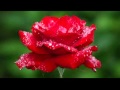 cvV cwiwPwZ
s
‡kÖwY- GKv`k 
welq t Z_¨ I †hvMv‡hvM cÖhyw³
Chapter-III: 
  msL¨v c×wZ I wWwRUvj wWfvBm
2
jwRK †MBU
AvR‡Ki cvV
(Logic Gate)
wkÿK cwiwPwZ
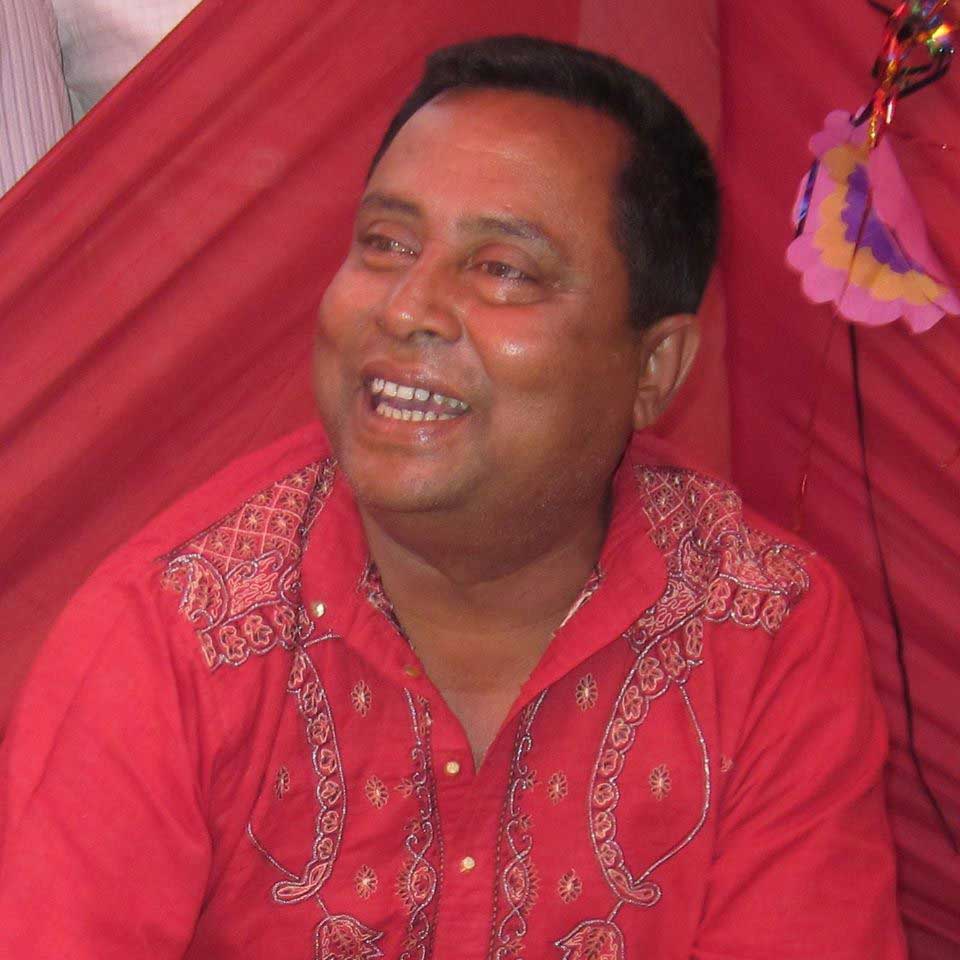 আহাদ আলী
সহকারী অধ্যাপক 
ইসলামের ইতিহাস ও সংস্কৃতি 
(পার্ট-টাইম আইসিটি) 
ফতেপুর কলিম উদ্দীন কলেজ 
মান্দা, নওগাঁ|
মুঠোফোনঃ- ০১৭১২-৪৮১৪৩৪
Email :- ahad.tuba@gmail.com
GB welqwUi cvV †k‡l Avgiv hv wkL‡ev t
1. jwRK †MBU I Gi cÖKvi‡f` m¤ú‡K© Rvb‡Z cvi‡ev|
2. wewfbœ †gŠwjK I †hŠwMK †MBU m¤ú‡K© cwi®‹vi aviYv jvf Ki‡ev|
3. b¨vÛ I bi †MB‡Ui mve©RbxbZv m¤ú‡K© Rvb‡ev|
4. b¨vÛ I bi †MBU w`‡q wewfbœ †gŠwjK †MBU ˆZwi Kiv wkL‡ev|
5. b¨vÛ †MBU w`‡q G·-Ai I G·-bi †MBU ˆZwi Kiv wkL‡ev|
6. bi †MBU w`‡q G·-Ai I G·-bi †MBU ˆZwi Kiv wkL‡ev|
7. jwRK¨vj dvskb †_‡K jwRK¨vj mvwK©‡U iƒcvšÍi cÖwµqv wkL‡ev|
8. jwRK¨vj mvwK©U †_‡K jwRK¨vj dvsk‡b iƒcvšÍi cÖwµqv wkL‡ev|
jwRK †MBU (Logic Gate)
jwRK †MBU n‡jv eywjqvb A¨vj‡Reivi MvwYwZK KvRKg© B‡jw±ªK mvwK©‡Ui gva¨‡g m¤úv`‡bi Rb¨ GK ev GKvwaK B‡jKwUªK mvwK©‡Ui mgš^‡q ˆZwi wWfvBm hvi gva¨‡g Dchy³ ˆe`y¨wZK cwi‡e‡k GK ev GKvwaK BbcyU w`‡q GKwU AvDUcyU cvIqv hvq|
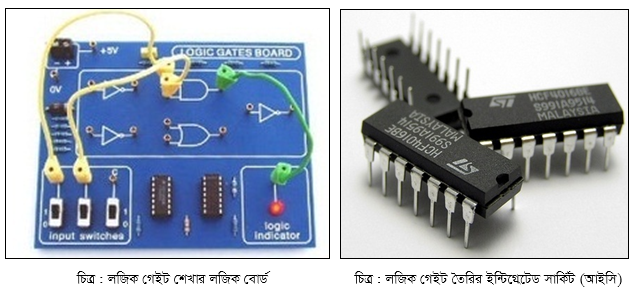 jwRK †MB‡Ui cÖKvi‡f` (Types of Logic Gates)
jwRK †MBU‡K g~jZ `yÕwU fv‡M fvM Kiv hvq| h_v
1. †gŠwjK †MBU
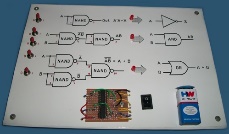 2. †hŠwMK †MBU
jwRK †MB‡Ui cÖKvi‡f` (Types of Logic Gates)
1. †gŠwjK †MBU (Basic Logic Gates) t G †MBU¸‡jv GKKfv‡e MvwYwZK Acv‡ikb m¤úv`b    Ki‡Z cv‡i| †hŠw³K †hvM, †hŠw³K ¸Y I †hŠw³K c~i‡Ki Rb¨ wZbwU †gŠwjK †MBU Av‡Q|    wZb cÖKvi †gŠwjK †MBU¸‡jv n‡jv t
1. Ai †MBU (OR Gate) t †hŠw³K †hv‡Mi Rb¨|
2. GÛ †MBU (AND Gate) t †hŠw³K ¸‡Yi Rb¨|
3. bU †MBU (NOT Gate) t †hŠw³K c~i‡Ki Rb¨|
jwRK †MB‡Ui cÖKvi‡f` (Types of Logic Gates)
2. †hŠwMK †MBU (Compound Logic Gates) t G †MBU¸‡jv GK ev GKvwaK †gŠwjK †MB‡Ui    mgš^‡q ˆZwi nq| wZbwU †gŠwjK †MB‡Ui mgš^‡q PviwU †hŠwMK †MBU e¨envi Kiv nq| G¸‡jv    n‡jv t
1. b¨vÛ †MBU (NAND Gate) t AND †MB‡Ui I NOT †MB‡Ui mgš^‡q ˆZwi|
2. bi †MBU (NOR Gate) t OR †MB‡Ui I NOT †MB‡Ui mgš^‡q ˆZwi|
3. G·Ai (XOR Gate) t Ai, GÛ wKsev bU †MBU w`‡q G †MBU ˆZwi Kiv hvq|
4. G·bi †MBU (XNOR Gate) t G·Ai †MB‡Ui mv‡_ NOT †MBU wgwj‡q ˆZwi nq|
wewfbœ cÖKvi †MB‡Ui weeiY
Ai †MBU (OR Gate)
G †MB‡U `yB ev `yÕ‡qi AwaK BbcyU _vK‡Z cv‡i, wKš‘ AvDUcyU _vK‡e GKwU| †h‡Kvb GKwU BbcyU mZ¨ nIqvi Kvi‡Y AvDUcyU mZ¨ n‡e| G †MB‡U `yB ev Z‡ZvwaK myBP mgvšÍiv‡j _v‡K| wP‡Î Ai †MB‡Ui mgvšÍivj myBP mvwK©U †`Lv‡bv n‡q‡Q| G‡Z †h‡Kvb GKwU myBP Ab (ON) n‡j evj¦wU cÖ¾¡wjZ nq| Ai †MB‡Ui exRMwYZxq dvskb n‡jv X = A + B| GLv‡b + (cøvm) w`‡q OR (A_ev) wµqv eySv‡bv n‡q‡Q| A ev B †h‡Kvb GKwUi gvb 1 n‡j AvDUcyU X = 1 n‡e|
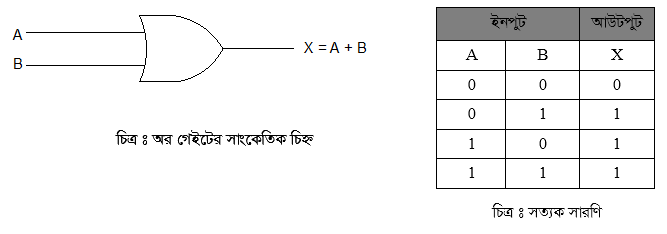 wewfbœ cÖKvi †MB‡Ui weeiY
Ai †MBU (OR Gate)
Avgiv evj¦wUi wbgœewY©Z PviwU Ae¯’v cixÿv K‡i †`wL t
(i)  A I B Ad _vK‡j, X Ad _vK‡e
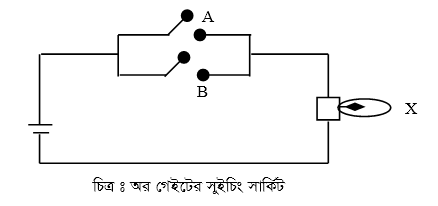 (ii)  A Ab I B Ad _vK‡j, X Ab _vK‡e
(iii)  A Ad I B Ab _vK‡j, X Ab _vK‡e
(iv)  A I B Ab _vK‡j, X Ab _vK‡e
wewfbœ cÖKvi †MB‡Ui weeiY
Ai †MBU (OR Gate)
Dc‡i `yÕwU Bbcy‡Ui †ÿ‡Î Ai †MB‡Ui e¨vL¨v Kiv n‡q‡Q| wZbwU Bbcy‡Ui †ÿ‡Î Ai †MB‡Ui mvs‡KwZK wPý Ges mZ¨K mviwY wb‡”i g‡Zv n‡e|
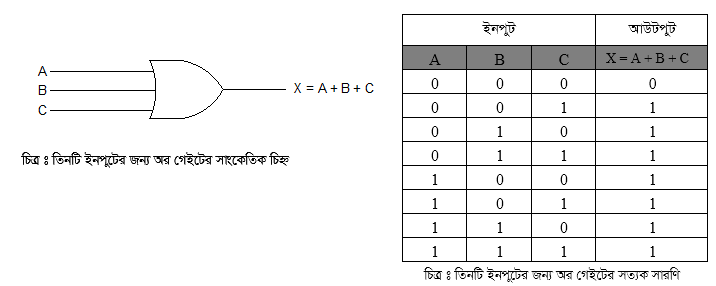 wewfbœ cÖKvi †MB‡Ui weeiY
GÛ †MBU (AND Gate)
G †MB‡U `yB ev `yÕ‡qi AwaK BbcyU Ges GKwU AvDUcyU _v‡K| me¸‡jv BbcyU mZ¨ n‡j AvDUcyU mZ¨ n‡e| hw` `yÕwU BbcyU A Ges B nq Zvn‡j Gi AvDUcyU n‡e, X = A.B| G‡ÿ‡Î BbcyU A = 1 Ges B = 1 n‡j †Kej AvDUcyU X = 1 n‡e| wP‡Î G¨vÛ †MB‡Ui myBP mvwK©U †`Lv‡bv n‡q‡Q| Dfq myBP Ab n‡j evj¦wU cÖ¾¡wjZ nq|
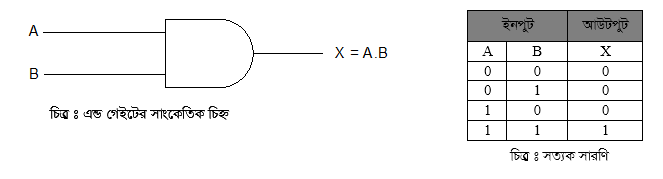 wewfbœ cÖKvi †MB‡Ui weeiY
GÛ †MBU (AND Gate)
wb‡gœ ewY©Z evj¦wUi PviwU Ae¯’v n‡Z cv‡i t
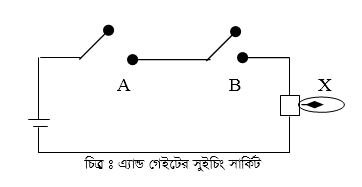 (i) A I B Ad _vK‡j X Ad _vK‡e|
(ii) A Ab I B Ad _vK‡j X Ad _vK‡e|
(iii) A Ad I B Ab _vK‡j X Ad _vK‡e|
(iv) A I B Ab _vK‡j X Ab _vK‡e|
wZbwU BbcyU wewkó GÛ †MB‡Ui AvDUcyU X = ABC n‡e| GLv‡b A, B Ges C n‡jv †MBUwUi BbcyU ms‡KZ Ges X n‡jv AvDUcyU ms‡KZ|
wewfbœ cÖKvi †MB‡Ui weeiY
GÛ †MBU (AND Gate)
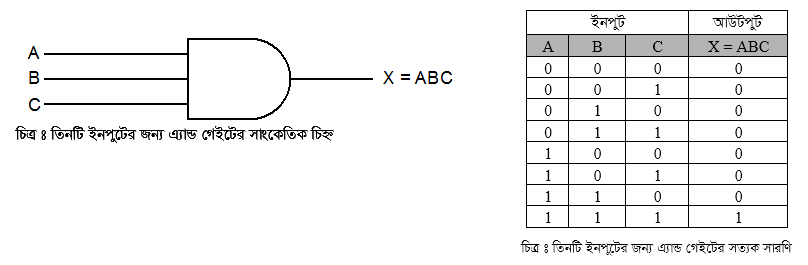 wewfbœ cÖKvi †MB‡Ui weeiY
bU †MBU (NOT Gate)
G †MB‡U GKwU BbcyU I GKwU AvDUcyU _v‡K| Bbcy‡Ui wecixZ n‡e AvDUcyU| †mRb¨ G †MBU‡K BbfvU©vi (Inverter) ejv nq| G †MB‡U BbcyU mZ¨ n‡j AvDUcyU wg_¨v, Avi hw` BbcyU wg_¨v nq Zvn‡j AvDUcyU mZ¨ nq| BbcyU hw` A nq Zvn‡j AvDUcyU X = A (A Gi gvb A Gi D‡ëv)| A = 0 n‡j X = 1 Ges A = 1 n‡j X = 0 n‡e|
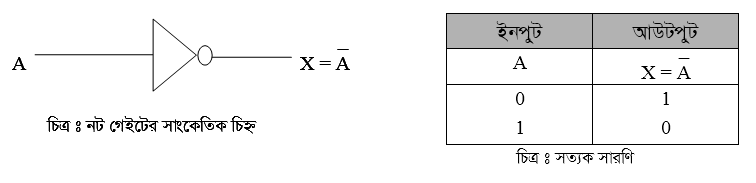 wewfbœ cÖKvi †MB‡Ui weeiY
GQvovI evdvi †MBU bv‡gi Avi GKwU †MBU Av‡Q| Z‡e Gi BbcyU hv †`qv nq AvDUcyUI ZvB nq| A‡bK †ÿ‡Î mnvqK wn‡m‡e G †MBU e¨envi Kiv nq|
wewfbœ cÖKvi †MB‡Ui weeiY
b¨vÛ †MBU (NAND Gate)
A¨vÛ †MBU n‡Z wbM©Z AvDUcyU ms‡KZ‡K bU †MB‡Ui ga¨ w`‡q cÖevwnZ Ki‡j b¨vÛ †MB‡Ui KvR nq|
A_v©r, AND Gate + NOT Gate = NAND Gate
hw` A Ges B `yÕwU BbcyU nq, Zvn‡j b¨vÛ †MBU X = A.B A_v©r A¨vÛ †MB‡Ui wecixZ| G‡ÿ‡Î GKvwaK BbcyU mZ¨ n‡j AvDUcyU wg_¨v Ges BbcyU wg_¨v n‡j AvDUcyU mZ¨ n‡e|
wewfbœ cÖKvi †MB‡Ui weeiY
b¨vÛ †MBU (NAND Gate)
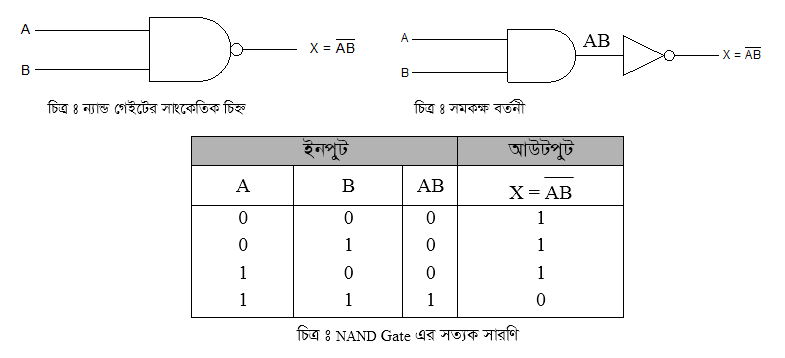 wewfbœ cÖKvi †MB‡Ui weeiY
b¨vÛ †MBU (NAND Gate)
(i) A I B Ad _vK‡j X Ab n‡e|
(ii) A Ab I B Ad _vK‡j X Ab n‡e|
(iii) A Ad I B Ab _vK‡j X Ab n‡e|
(iv) A I B Ab _vK‡j X Ad n‡e|
wewfbœ cÖKvi †MB‡Ui weeiY
bi †MBU (NOR Gate)
Ai †MB‡Ui ci bU †MBU mshy³ Ki‡j bi †MB‡Ui KvR nq| A_v©r OR Gate + NOT Gate = NOR Gate| hw` A I B `yÕwU BbcyU nq, Zvn‡j bi †MBU X = A+B A_v©r Ai †MB‡Ui wecixZ|
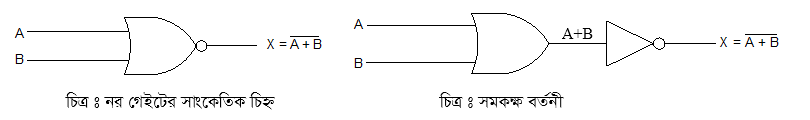 wewfbœ cÖKvi †MB‡Ui weeiY
bi †MBU (NOR Gate)
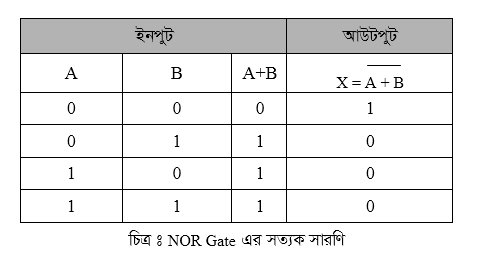 wewfbœ cÖKvi †MB‡Ui weeiY
G·Ai †MBU (XOR Gate)
Exclusive OR †MBU‡K ms‡ÿ‡c XOR Gate ejv nq| BbcyU A Ges B n‡j G †MB‡Ui AvDUcyU X †h eywjq  wbqgwU †g‡b P‡j Zv n‡jv X = AB =AB + AB GLv‡b  wPý Øviv XOR wµqv eySv‡bv n‡q‡Q| G †MBUwU eûj e¨eüZ nq e‡j G‡K Ab¨vb¨ †gŠwjK †MB‡Ui g‡ZvB ¸iæZ¡ †`qv nq| Ai, A¨vÛ wKsev bU †MBU w`‡q G †MBU ˆZwi Kiv hvq, Avevi GwU Bw›U‡MÖ‡UW mvwK©U (AvBwm) ev GKxf‚Z eZ©bx AvKv‡iI cvIqv hvq|
wewfbœ cÖKvi †MB‡Ui weeiY
G·Ai †MBU (XOR Gate)
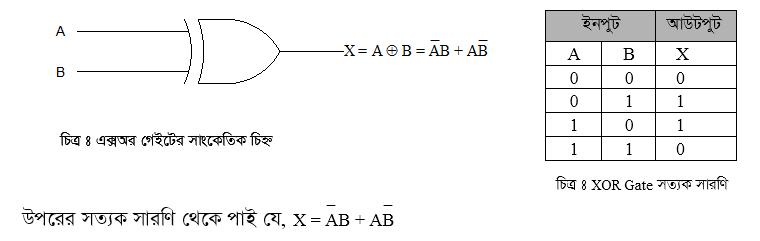 wewfbœ cÖKvi †MB‡Ui weeiY
G·bi †MBU (XNOR Gate)
XOR †MB‡Ui mv‡_ NOT †MB‡Ui mgš^‡q XNOR †MBU MwVZ nq| XOR †MB‡Ui AvDUcyU‡K NOT †MB‡Ui g‡a¨ w`‡q cÖevwnZ Ki‡j XNOR †MBU cvIqv hvq| `yÕwU BbcyU A I B n‡j XNOR †MB‡Ui AvDUcyU X-Gi gvb eywjq exRMwYZ Abyhvqx n‡e :
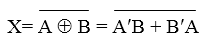 `yÕwU BbcyU wewkó XNOR †M‡Ui Rb¨ BbcyU `yÕwU GKB n‡j AvDUcyU GKB n‡e| 
A_©vr XOR Gate + NOT Gate = XNOR Gate. 
(XNOR wµqv †evSv‡bvi Rb¨ A‡bK mgq  wPý e¨envi Kiv nq|)
wewfbœ cÖKvi †MB‡Ui weeiY
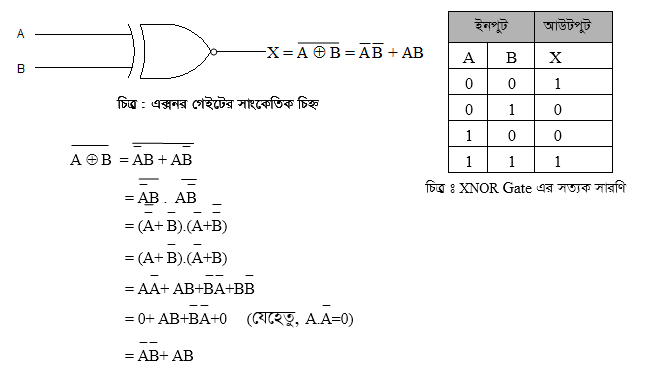 b¨vÛ I bi †MB‡Ui mve©RbxbZv
†Kvb †MB‡Ui mve©RbxbZv ej‡Z †evSv‡bv nq H †MBU w`‡q wZbwU †gŠwjK †MB‡Ui cÖ‡Z¨KwU ˆZwi Kiv m¤¢e| Avi †gŠwjK wZbwU †MBU w`‡q †h‡nZz mKj †hŠwMK †MBU ˆZwi Kiv nq ZvB mKj †MBUB H †MBU w`‡q ˆZwi Kiv m¤¢e| A_©vr H †MBU w`‡q mve©Rbxbfv‡e mKj eywjqvb dvsk‡bi KvR Kiv m¤¢e|
Ai, G¨vÛ Ges bU-G wZbwU †gŠwjK †MB‡Ui mgš^‡q †h‡Kvb hyw³eZ©bx (Logic Circuit) ˆZwi Kiv m¤¢e| Avevi, ïay b¨vÛ †MBU w`‡qI †h‡Kvb eZ©bx ˆZwi Kiv m¤¢e| KviY, b¨vÛ †MBU w`‡q Ai, A¨vÛ Ges bU †MBU ev¯Íevqb m¤¢e| †Zgwb bi †MBU w`‡qI †h‡Kvb eZ©bx ev¯Íevqb m¤¢e| GwU b¨vÛ I bi †MB‡Ui mve©RbxbZv bv‡g cwiwPZ|
b¨vÛ †MBU w`‡q †gŠwjK †MBU ˆZwi
b¨vÛ †MBU w`‡q bU †MBU ˆZwi
wb‡Pi wP‡Îi b¨vq ms‡hvM w`‡j b¨vÛ †MBU bU †MB‡Ui g‡Zv KvR K‡i| KviY, G‡ÿ‡Î BbcyU `yÕwU GKB (A) nIqvq bU †MBU ev¯ÍevwqZ n‡q‡Q|
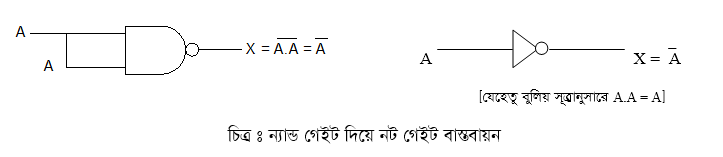 b¨vÛ †MBU w`‡q †gŠwjK †MBU ˆZwi
b¨vÛ †MBU w`‡q Ai †MBU ˆZwi
wb‡Pi wP‡Îi b¨vq ms‡hvM w`‡q b¨vÛ †MBU‡K Ai †MB‡U ev¯Íevqb Kiv hvq|
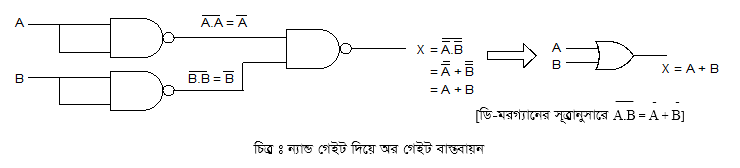 b¨vÛ †MBU w`‡q †gŠwjK †MBU ˆZwi
b¨vÛ †MBU w`‡q A¨vÛ †MBU ˆZwi
wb‡Pi wP‡Îi b¨vq ms‡hvM w`‡q b¨vÛ †MBU‡K A¨vÛ †MB‡U ev¯Íevqb Kiv hvq|
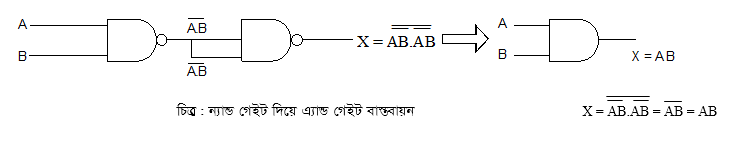 bi †MBU w`‡q †gŠwjK †MBU ˆZwi
bi †MBU w`‡q bU †MBU ˆZwi
wb‡Pi wP‡Îi g‡Zv K‡i ms‡hvM w`‡q bi †MBU‡K bU †MB‡U ev¯Íevqb Kiv hvq|
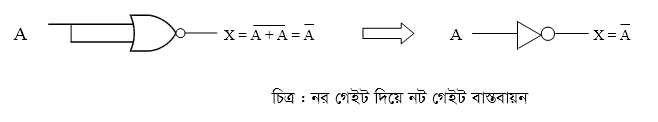 `yÕwU BbcyUB A nIqvq X = A + A, eywjq m~Îvbymv‡i A + A = A| myZivs AvDUcyU X = A A_v©r Ai †MBU w`‡q bU †MBU ˆZwi n‡q‡Q|
bi †MBU w`‡q †gŠwjK †MBU ˆZwi
bi †MBU w`‡q Ai †MBU ˆZwi
wb‡Pi wP‡Îi g‡Zv K‡i ms‡hvM w`‡j bi †MBU Ai †MBU wn‡m‡e KvR Ki‡e|
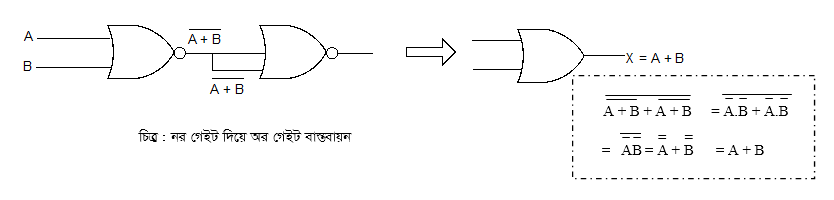 bi †MBU w`‡q †gŠwjK †MBU ˆZwi
bi †MBU w`‡q A¨vÛ †MBU ˆZwi
wb‡Pi wP‡Îi g‡Zv K‡i ms‡hvM w`‡j bi †MBU A¨vÛ †MBU wn‡m‡e KvR Ki‡e|
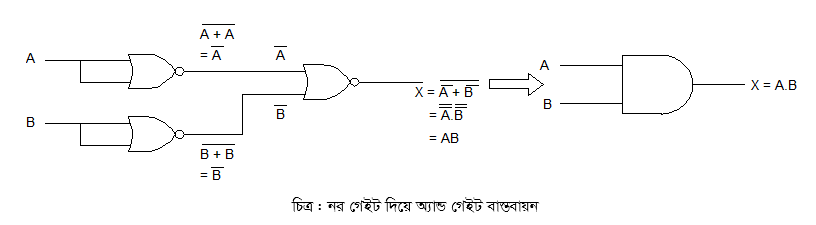 bi †MBU w`‡q †gŠwjK †MBU ˆZwi
ïay NAND †MBU Øviv XOR †MB‡Ui ev¯Íevqb
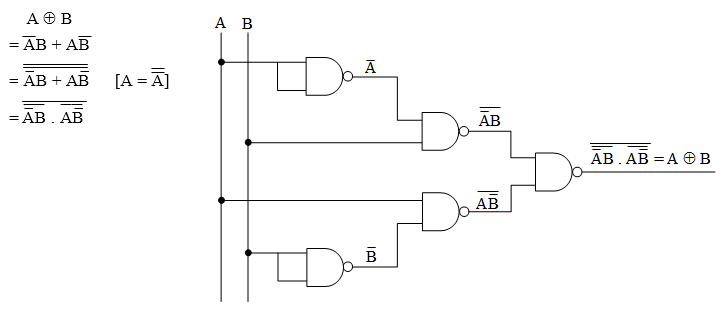 bi †MBU w`‡q †gŠwjK †MBU ˆZwi
ïay NAND †MBU Øviv XNOR †MB‡Ui ev¯Íevqb
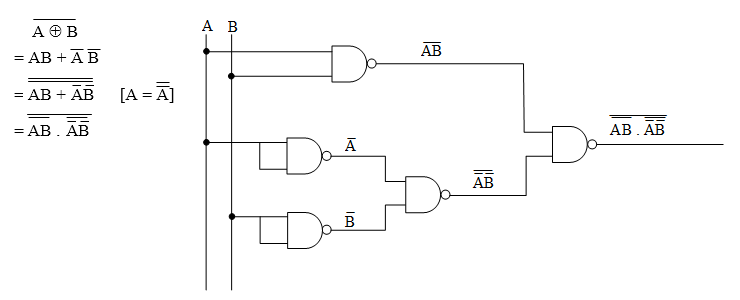 bi †MBU w`‡q †gŠwjK †MBU ˆZwi
ïay NOR †MBU Øviv XOR †MB‡Ui ev¯Íevqb
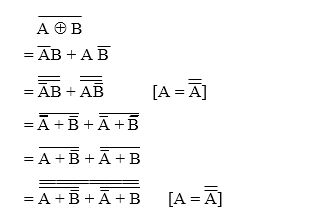 bi †MBU w`‡q †gŠwjK †MBU ˆZwi
ïay NOR †MBU Øviv XOR †MB‡Ui ev¯Íevqb
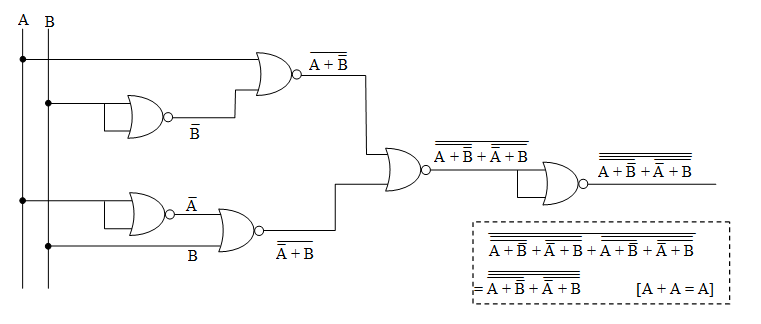 bi †MBU w`‡q †gŠwjK †MBU ˆZwi
ïay NOR †MBU Øviv XNOR †MB‡Ui ev¯Íevqb
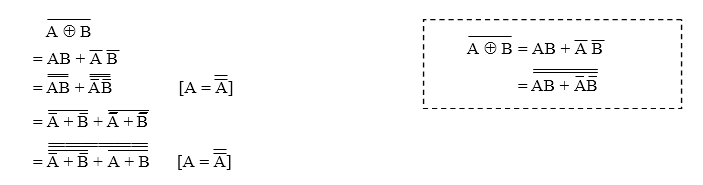 bi †MBU w`‡q †gŠwjK †MBU ˆZwi
ïay NOR †MBU Øviv XNOR †MB‡Ui ev¯Íevqb
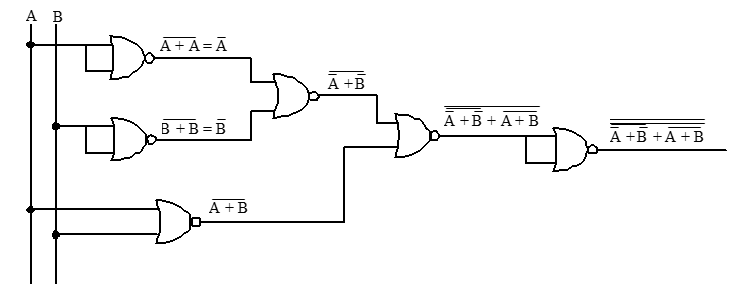 jwRK¨vj dvskb †_‡K jwRK¨vj mvwK©‡U iƒcvšÍi
1| cv‡ki jwRK¨vj dvskb †_‡K jwRK¨vj mvwK©U AuvK|
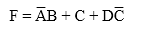 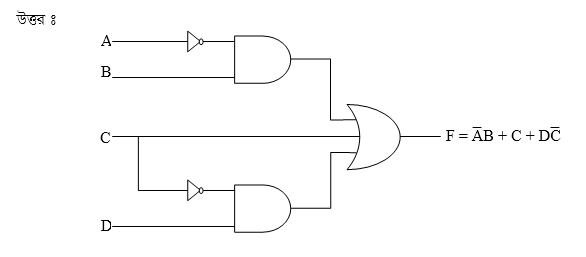 jwRK¨vj dvskb †_‡K jwRK¨vj mvwK©‡U iƒcvšÍi
2| cv‡ki jwRK¨vj dvskb †_‡K jwRK¨vj mvwK©U AuvK|
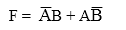 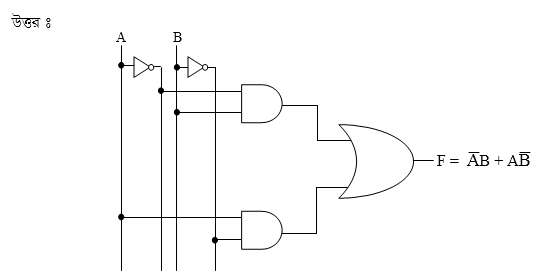 jwRK¨vj dvskb †_‡K jwRK¨vj mvwK©‡U iƒcvšÍi
3| cv‡ki jwRK¨vj dvskb †_‡K jwRK¨vj mvwK©U AuvK|
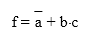 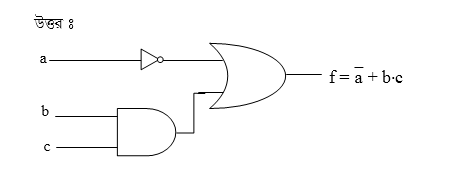 jwRK¨vj dvskb †_‡K jwRK¨vj mvwK©‡U iƒcvšÍi
4| cv‡ki jwRK¨vj dvskb †_‡K jwRK¨vj mvwK©U AuvK|
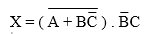 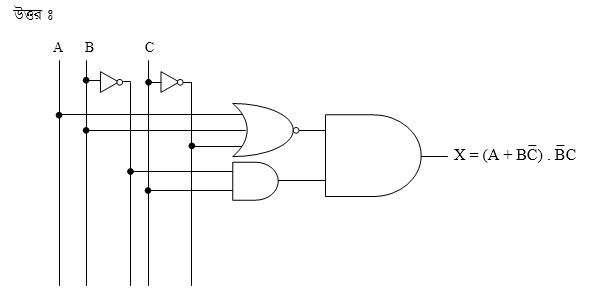 jwRK¨vj dvskb †_‡K jwRK¨vj mvwK©‡U iƒcvšÍi
5| cv‡ki jwRK¨vj dvskb †_‡K jwRK¨vj mvwK©U AuvK|
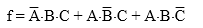 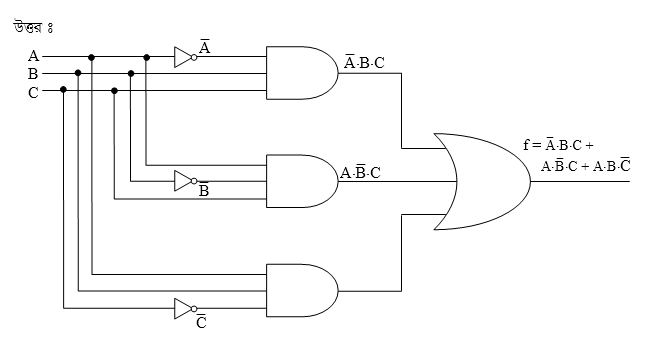 jwRK¨vj dvskb †_‡K jwRK¨vj mvwK©‡U iƒcvšÍi
6| cv‡ki jwRK¨vj dvskb †_‡K jwRK¨vj mvwK©U AuvK|
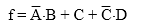 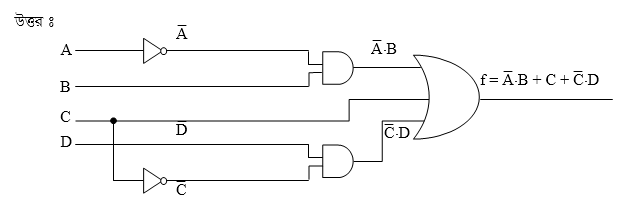 jwRK¨vj dvskb †_‡K jwRK¨vj mvwK©‡U iƒcvšÍi
7| cv‡ki jwRK¨vj dvskb †_‡K jwRK¨vj mvwK©U AuvK|
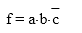 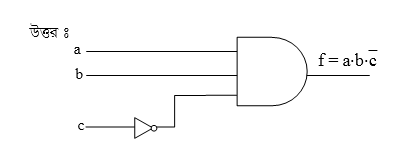 jwRK¨vj dvskb †_‡K jwRK¨vj mvwK©‡U iƒcvšÍi
8| cv‡ki jwRK¨vj dvskb †_‡K jwRK¨vj mvwK©U AuvK|
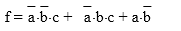 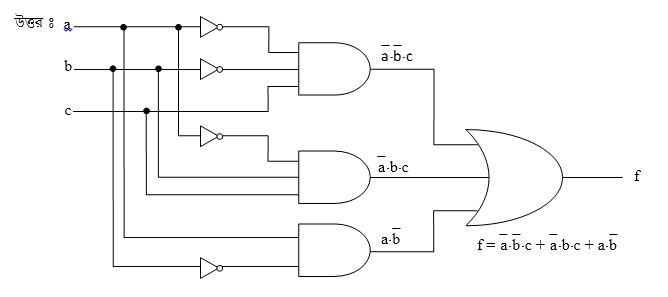 jwRK¨vj mvwK©U †_‡K jwRK¨vj dvsk‡b iƒcvšÍi
1| wb‡Pi jwRK¨vj mvwK©U †_‡K jwRK¨vj dvskb †jL|
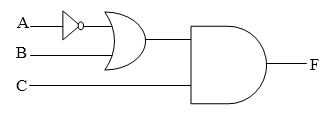 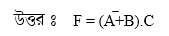 jwRK¨vj mvwK©U †_‡K jwRK¨vj dvsk‡b iƒcvšÍi
2| wb‡Pi jwRK¨vj mvwK©U †_‡K jwRK¨vj dvskb †jL|
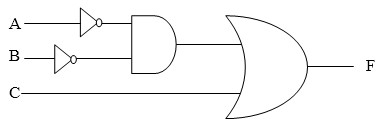 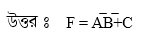 jwRK¨vj mvwK©U †_‡K jwRK¨vj dvsk‡b iƒcvšÍi
3| wb‡Pi jwRK¨vj mvwK©U †_‡K jwRK¨vj dvskb †jL|
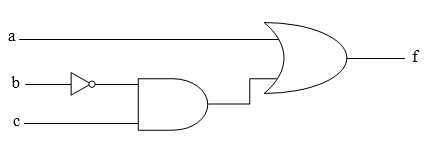 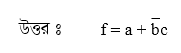 jwRK¨vj mvwK©U †_‡K jwRK¨vj dvsk‡b iƒcvšÍi
4| wb‡Pi jwRK¨vj mvwK©U †_‡K jwRK¨vj dvskb †jL|
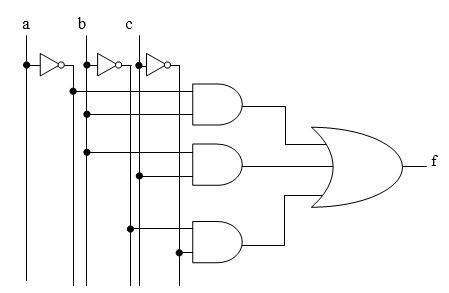 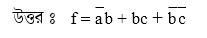 jwRK¨vj mvwK©U †_‡K jwRK¨vj dvsk‡b iƒcvšÍi
5| wb‡Pi jwRK¨vj mvwK©U †_‡K jwRK¨vj dvskb †jL|
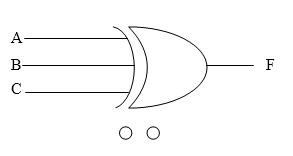 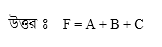 jwRK¨vj mvwK©U †_‡K jwRK¨vj dvsk‡b iƒcvšÍi
6| wb‡Pi jwRK¨vj mvwK©U †_‡K jwRK¨vj dvskb †jL|
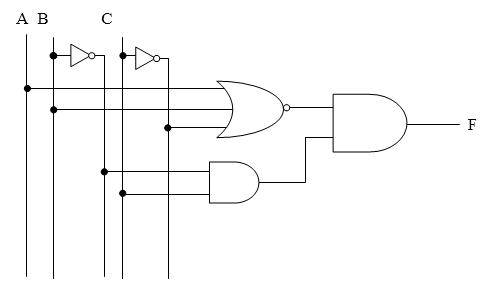 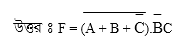 cvV g~j¨vqb
KgwcDUv‡ii MvwYwZK Acv‡ikb¸‡jv‡K jwRK †MB‡Ui gva¨‡g Dc¯’vcb Kiv nq- ch©v‡jvPbv Ki|
evwoi KvR
1. jwRK †MU Kx? wZb Bbcy‡U Rb¨ XOR †M‡Ui cÖZxK I mZ¨K mviwY we‡kølY Ki|
2. mve©Rbxb †MBU †Kvb¸‡jv? †M‡Ui Kvh©c×wZ eY©bv Ki|
3. b¨vÛ jwRK †MBU †Kvb †Kvb †gŠwjK †MU w`‡q ˆZwi n‡q‡Q? mvwK©U Gu‡K eY©bv Ki|
4. †Kvb †Kvb †MBU‡K mve©Rbxb †MBU ejv nq Ges †Kb? X-OR †M‡Ui mZ¨K mviwY
    AsKb Ki|
5. X-OR †MBU I X-NOR †MBU eY©bv Ki|
6. wWwRUvj wm‡÷g XOR †M‡Ui ¸iæZ¡ AcwimxgÕ - we‡kølY Ki|
ধন্যবাদ